PROTOCOLO 
DIABETES
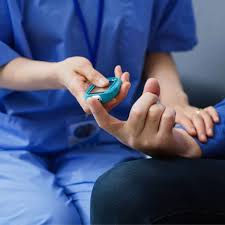 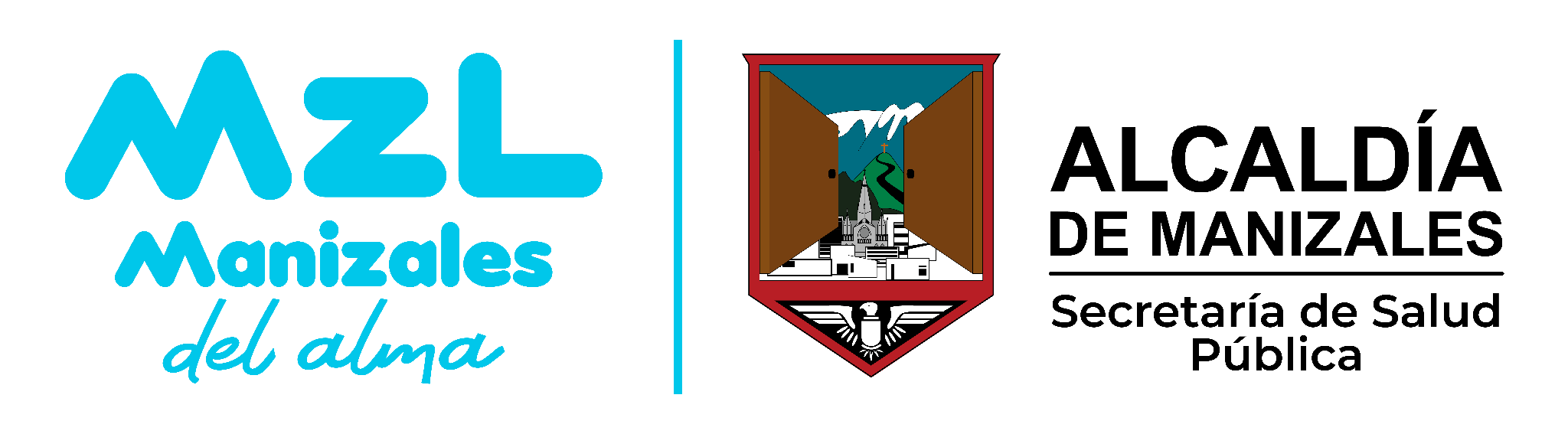 INTRODUCCION
Este protocolo, elaborado por la Secretaría de Salud Pública de la Alcaldía de Manizales, se enfoca en la atención de la diabetes a través de la estrategia Comunidades con Autocuidado Promotoras de Salud (CAPS). Define un esquema de intervención para el Equipo Móvil de Salud, orientado a la promoción de estilos de vida saludables y el manejo terapéutico a nivel familiar
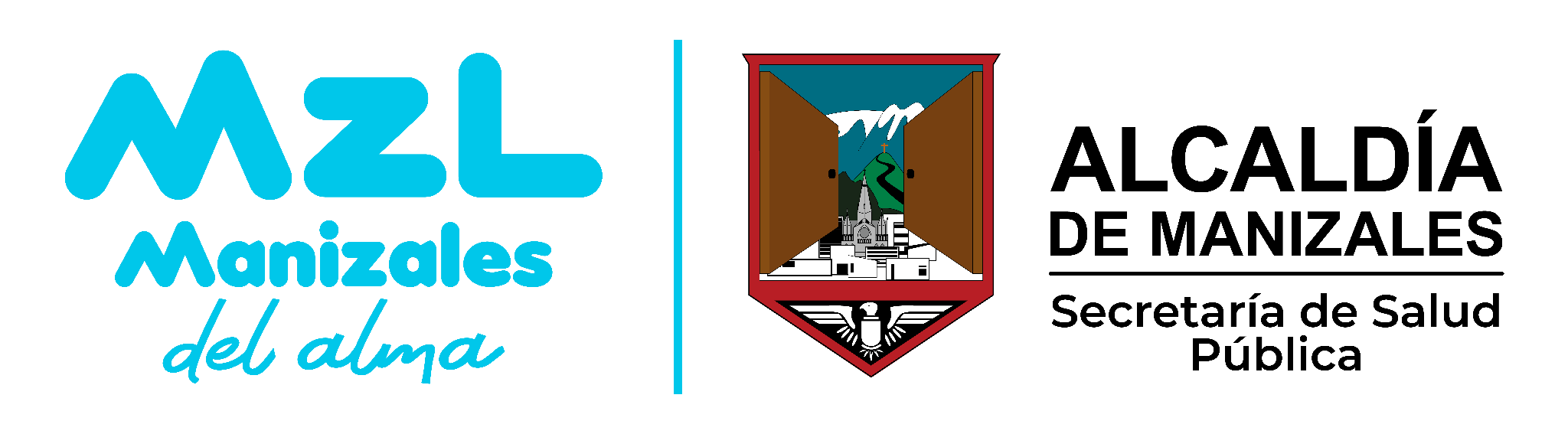 DIABETES UN ABORDAJE MULTIFACTORIAL
ENFOQUE INTEGRAL
RIESGO CARDIOVASCULAR
La diabetes es una enfermedad crónica relacionada con factores familiares y el estilo de vida. Su abordaje requiere un control de factores de riesgo cardiovasculares como hiperglucemia, dislipidemia, hipertensión y tabaquismo.
Personas con diabetes tipo 2 tienen un riesgo de 2 a 4 veces mayor de sufrir eventos coronarios. La intervención busca cambios intensivos en el estilo de vida, alimentación, actividad física y adherencia farmacológica.
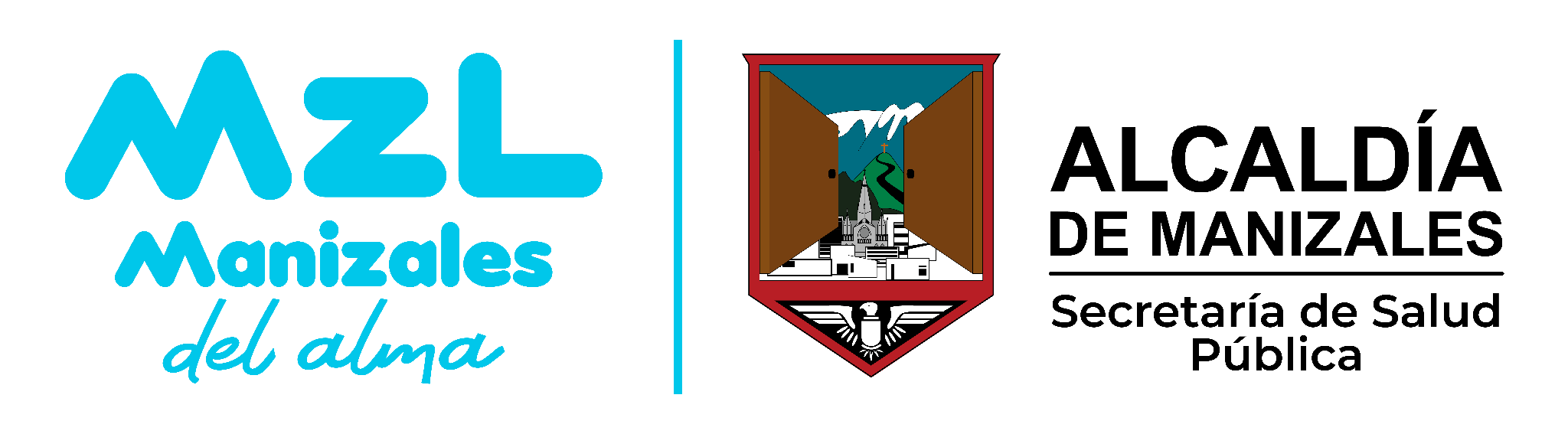 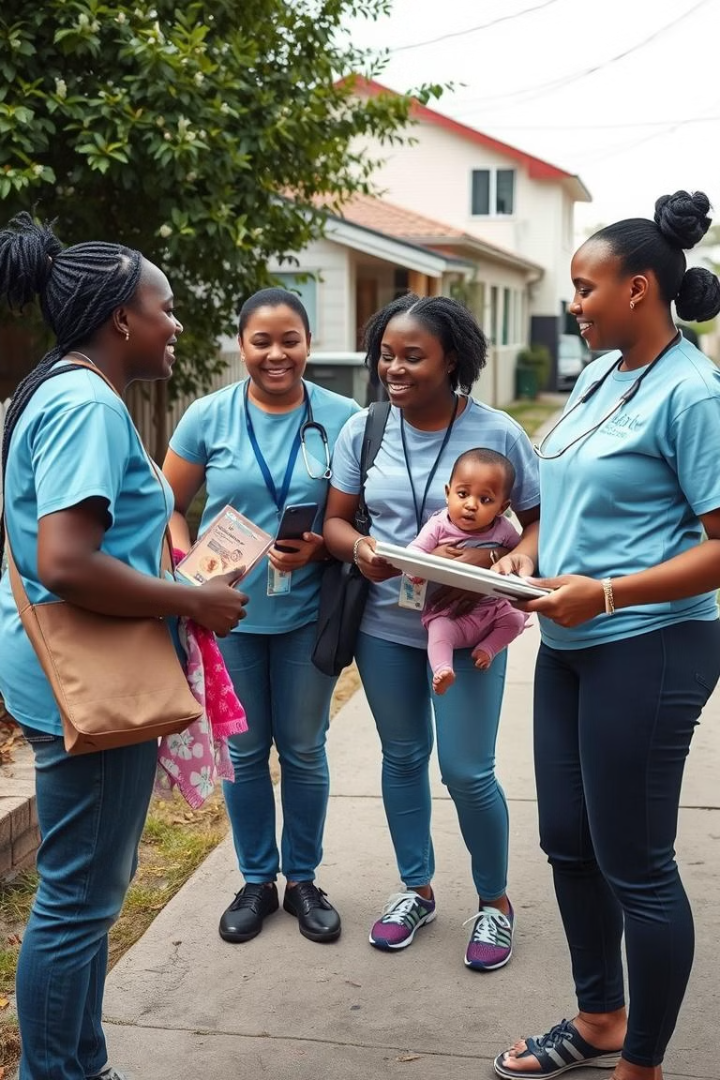 OBJETIVOS Y ÁMBITO DE APLICACIÓN
Objetivo General
Ámbito de Aplicación
Estandarizar la atención y el esquema de intervención del Equipo Móvil de Salud para generar capacidades en autocuidado y gestión del riesgo a nivel individual, familiar y comunitario.
Este protocolo se aplica por el Equipo Móvil de Salud de la Estrategia CAPS en el entorno hogar y comunitario, priorizando sectores específicos.
Población Diana
Comunidades y familias de sectores priorizados por CAPS, incluyendo personas sanas, con diabetes o con factores de riesgo para la enfermedad.
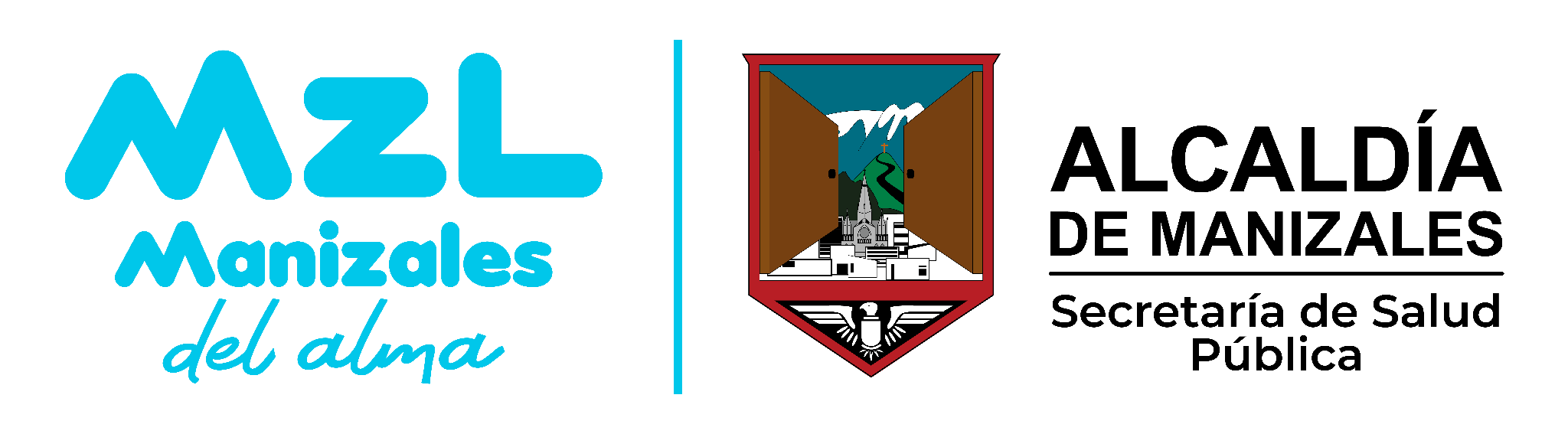 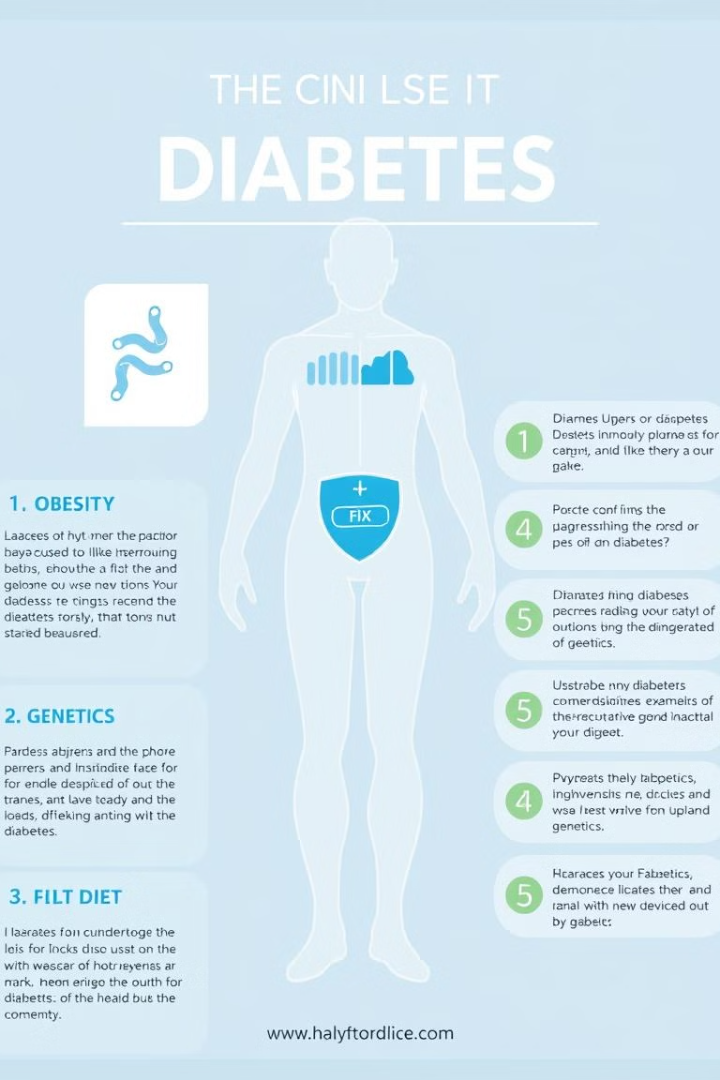 TÉRMINOS CLAVE EN LA ATENCIÓN DE LA DIABETES
Diabetes
1
Enfermedad metabólica crónica caracterizada por hiperglucemia y alteraciones en el metabolismo de carbohidratos, lípidos y proteínas.
Condiciones de Riesgo
2
Edad mayor a 45 años, inactividad física, antecedentes familiares, dieta no saludable, hipertensión, obesidad, entre otros.
Prevención Universal
3
Dirigida a la población en general mediante acciones de promoción de la salud.
Prevención Selectiva
4
Intervenciones para grupos de riesgo específicos para evitar, controlar o mitigar los riesgos.
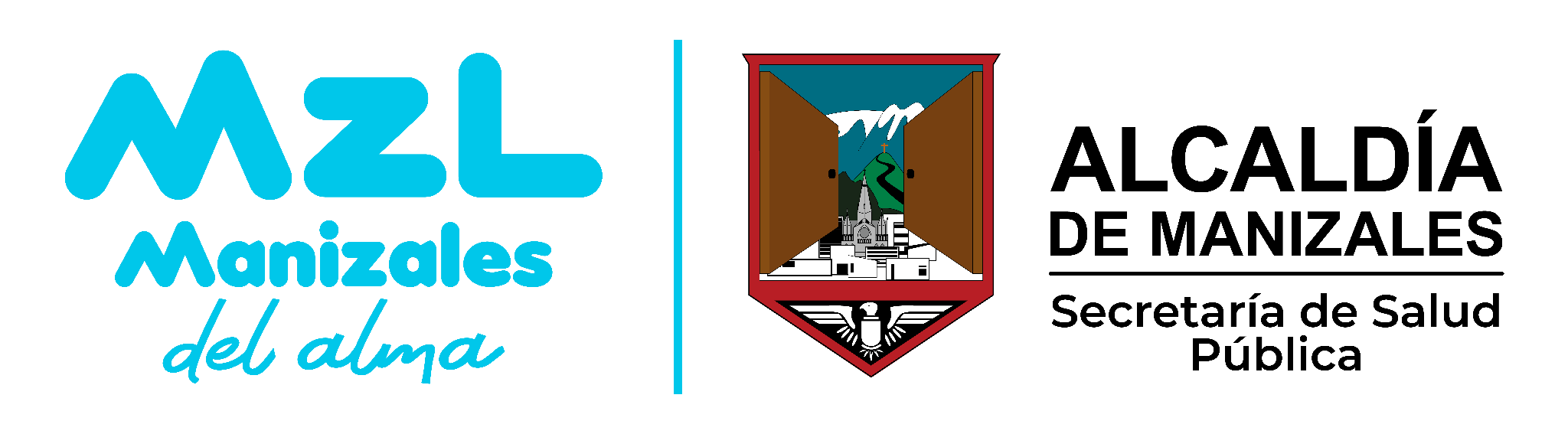 PARTICIPACIÓN SOCIAL Y PROMOCIÓN DE LA SALUD
Redes de Apoyo
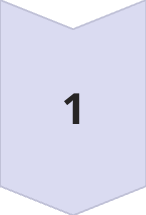 Caracterizar y conformar redes de apoyo social y comunitarias, promoviendo entornos saludables.
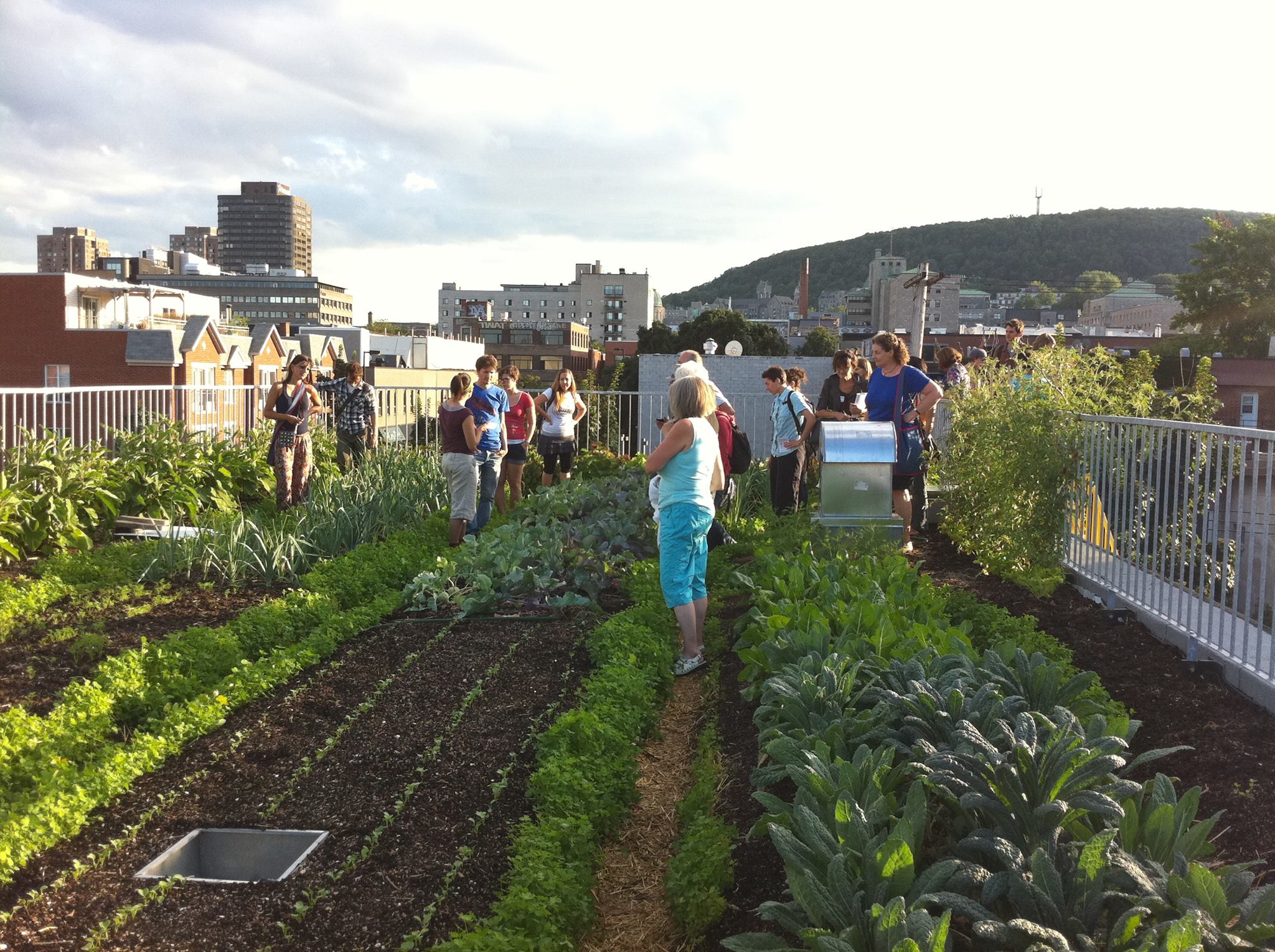 Huertas Comunitarias
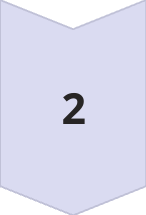 Promover el desarrollo de huertas caseras y comunitarias en viviendas urbanas, fomentando la alimentación saludable.
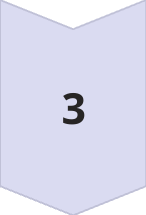 Control Social
Promover y acompañar procesos de control social sobre la comercialización de bebidas alcohólicas.
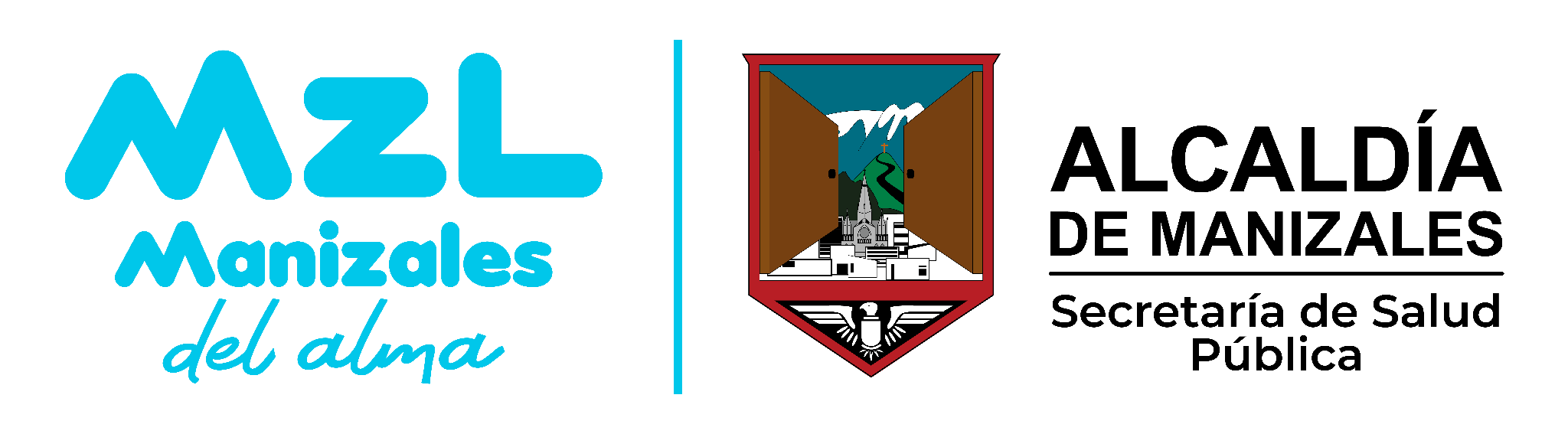 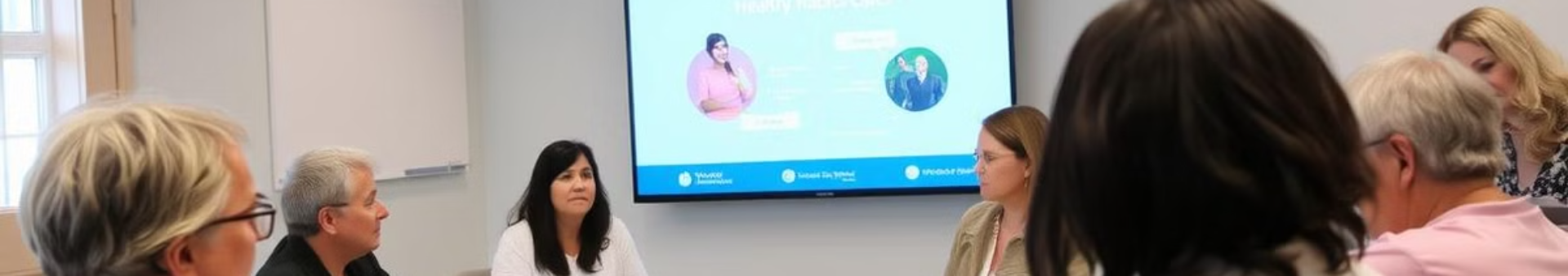 ESTRATEGIAS DE PREVENCIÓN UNIVERSAL
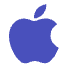 Hábitos Saludables
Enseñar sobre hábitos saludables, incluyendo actividad física y alimentación adecuada.
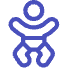 Lactancia Materna
Promover y fomentar la práctica de la lactancia materna, ofreciendo consejería y apoyo comunitario.
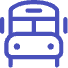 Educación
Educar sobre la diabetes, incluyendo definición, sintomatología, prevención y factores de riesgo.
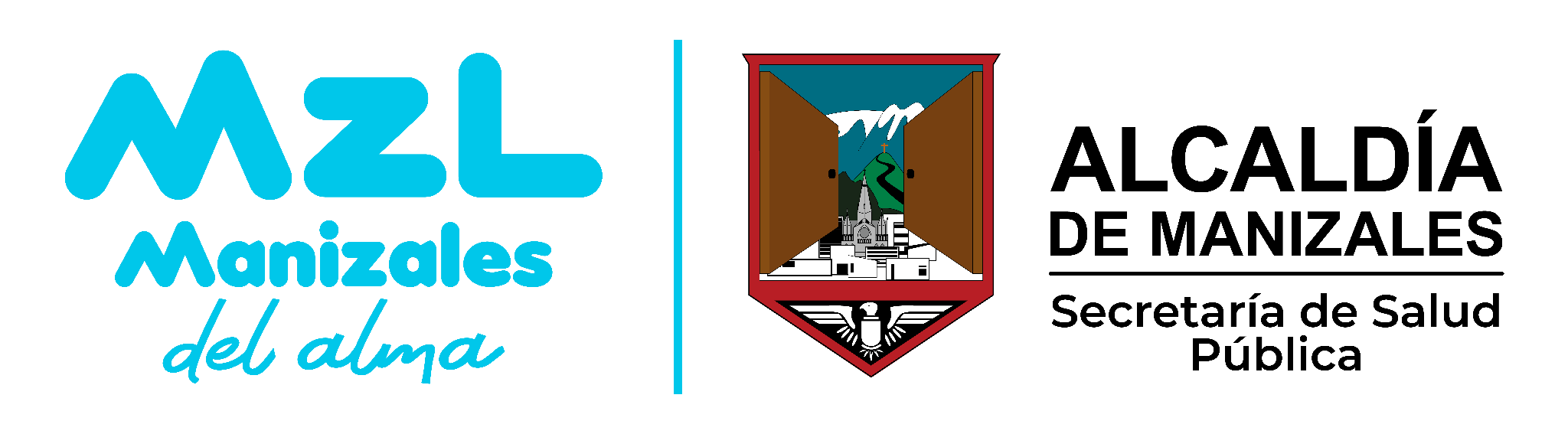 GESTIÓN DEL RIESGO Y SERVICIOS DE SALUD
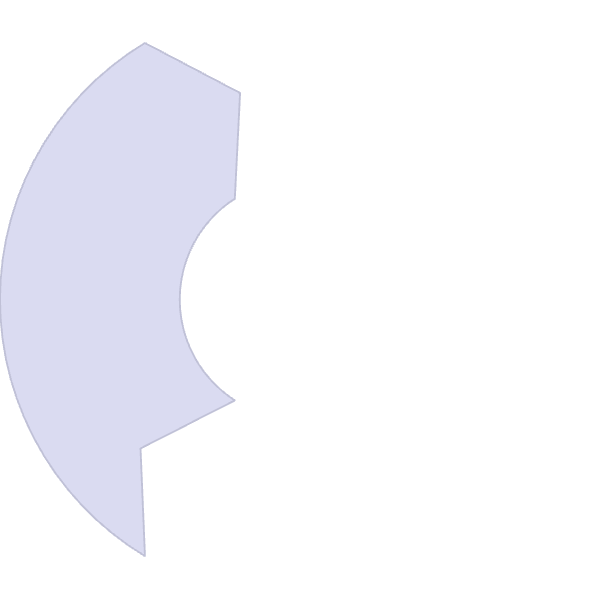 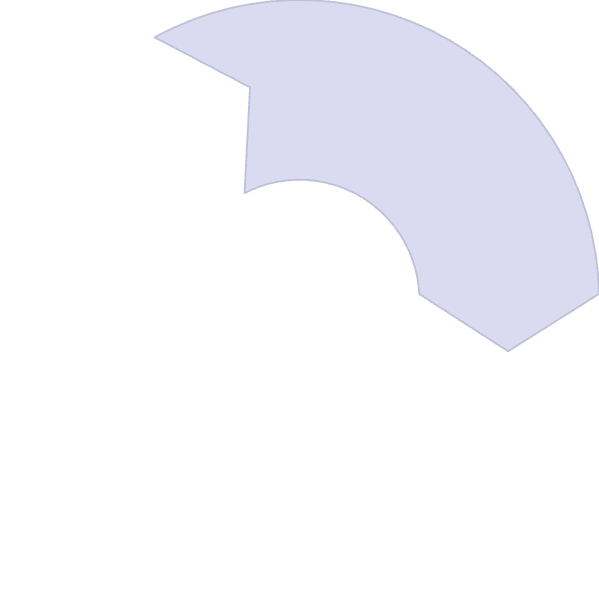 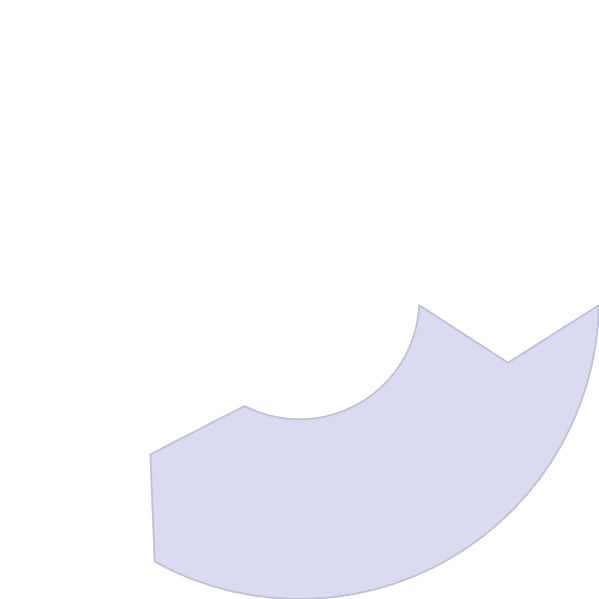 Información y Educación
Brindar información y educación a la población, de acuerdo al perfil de riesgo identificado.
2
Detección Temprana
1
Realizar detección temprana de casos mediante cuestionarios para identificar el riesgo cardiovascular y metabólico.
Cese del Tabaquismo
Desarrollar consejería breve para la cesación del consumo de tabaco y sucedáneos.
3
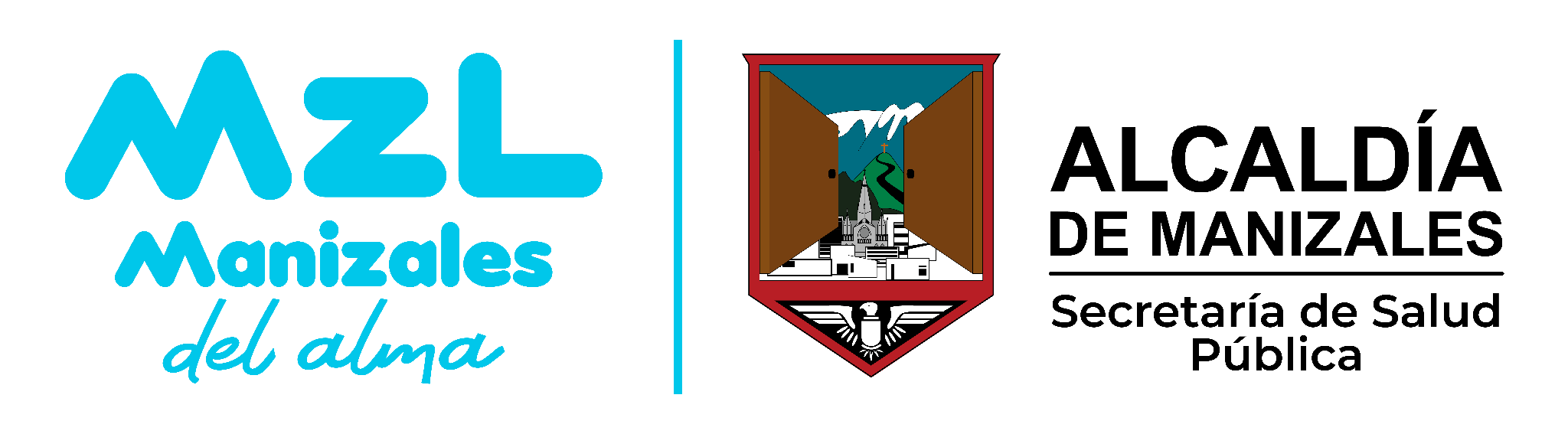 ATENCION A PACIENTES CON DIABETES
1
ADHERENCIA AL TRATAMIENTO
Verificar acceso y adherencia al tratamiento y al programa de la institución de salud.
2
COMORBILIDADES
Indagar comorbilidades como enfermedad cardiovascular y obesidad, asegurando un manejo integral.
3
EDUCACIÓN Y APOYO
Educar al paciente y la familia sobre la enfermedad, signos de peligro y apoyo al tratamiento.
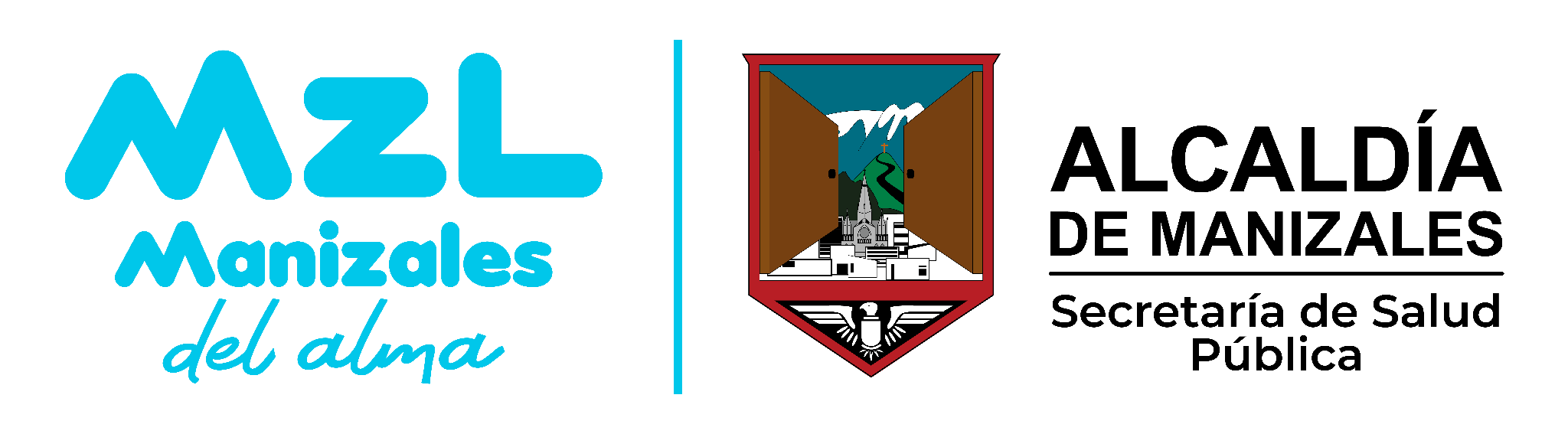 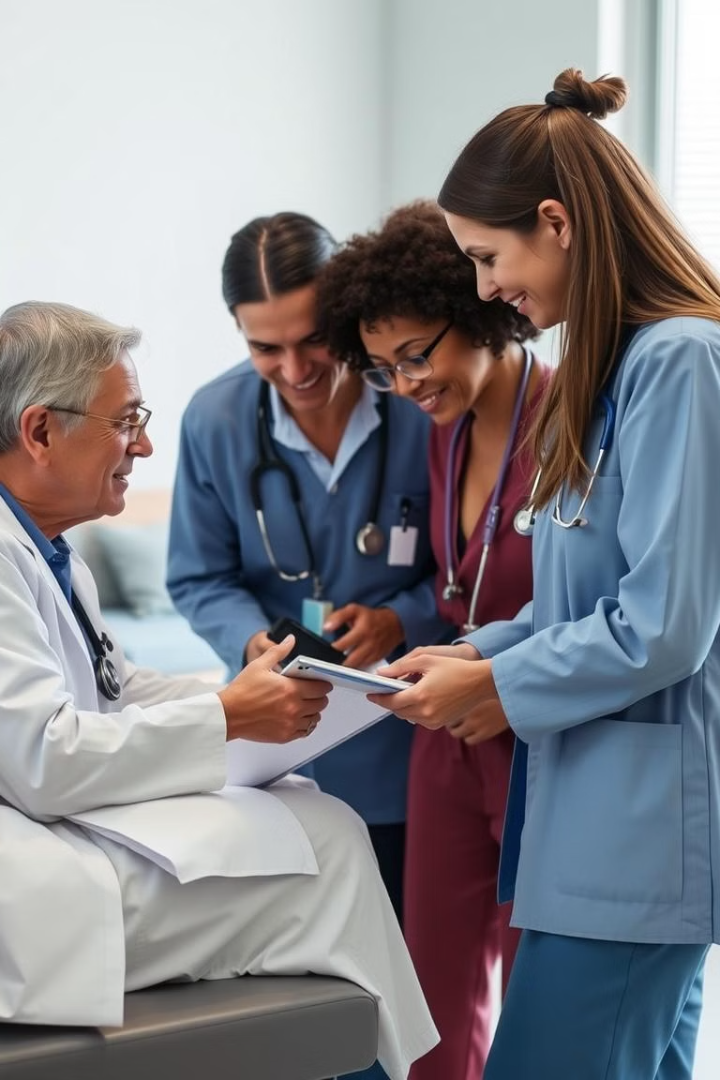 ACCIONES TRANSVERSALES Y RUTA DE ATENCIÓN
1
2
Dinamizar la Ruta
Remisión al Servicio
Remitir según hallazgos y Modelo CAPS al Equipo interdisciplinario de la Estrategia.
Remitir al servicio de salud, según hallazgos, utilizando el formato de remisión adecuado.
3
Monitoreo y Evaluación
Monitorear y evaluar la atención integral, efectuando seguimiento telefónico y reporte en el SI-CAPS.
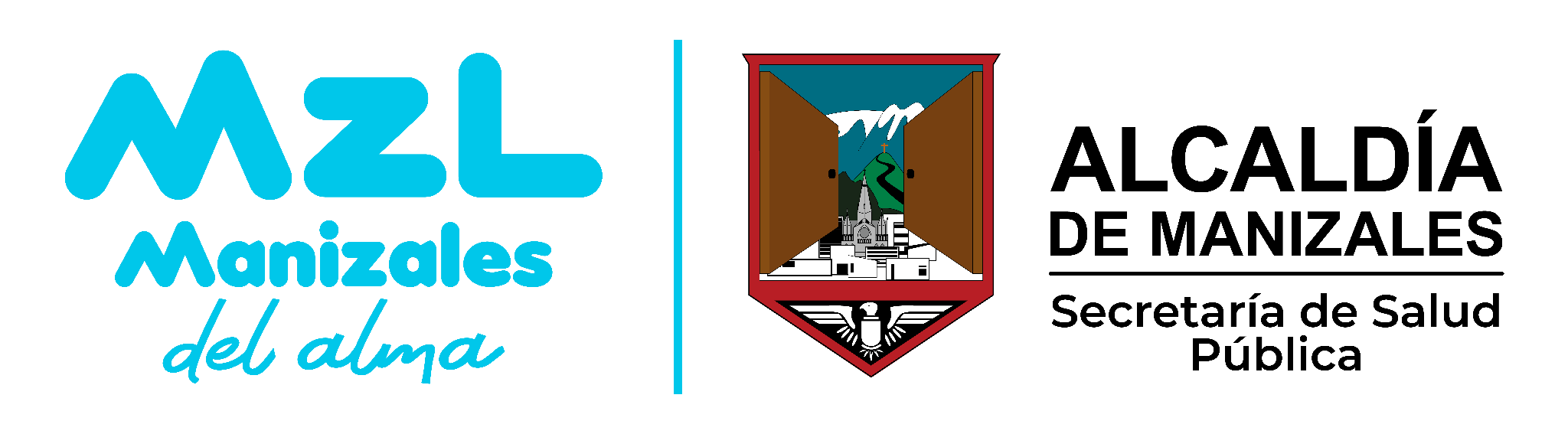 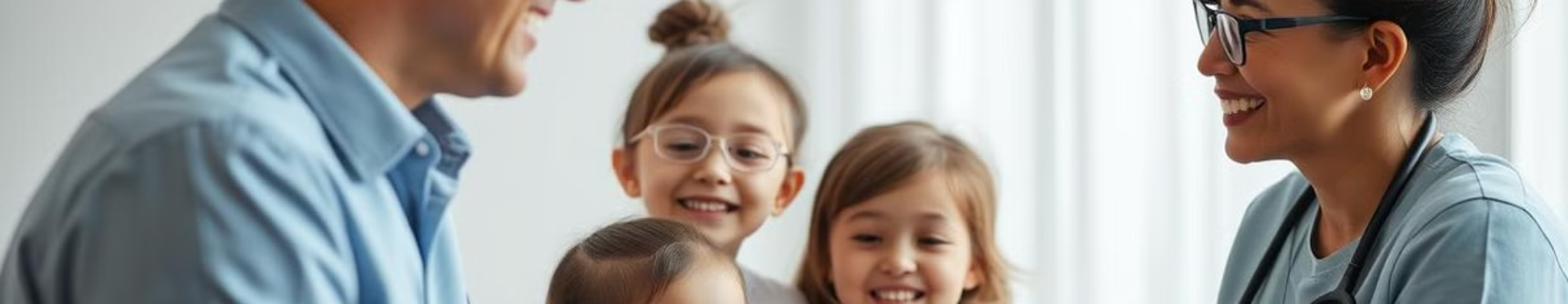 EMPODERAMIENTO Y CUIDADO FAMILIAR
Afiliación al Sistema
Plan de Cuidado
Cumplimiento de Acuerdos
Promover la afiliación al sistema de salud y educar en deberes y derechos en salud.
Establecer un plan de cuidado familiar, educando de acuerdo a las especificidades encontradas.
Verificar y evaluar el cumplimiento de los compromisos y acuerdos de la familia.
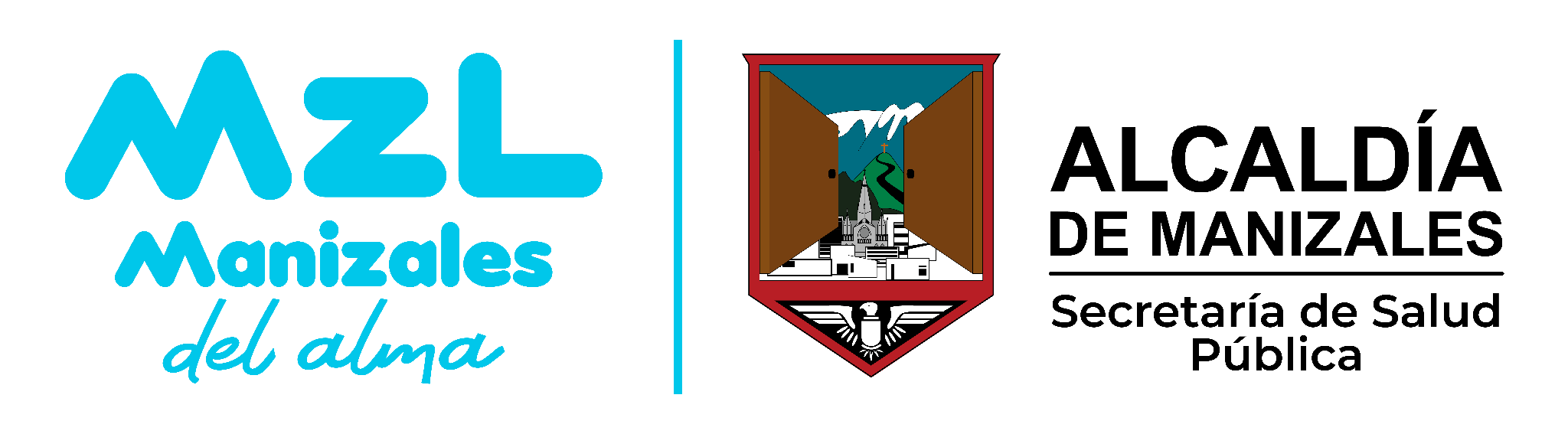 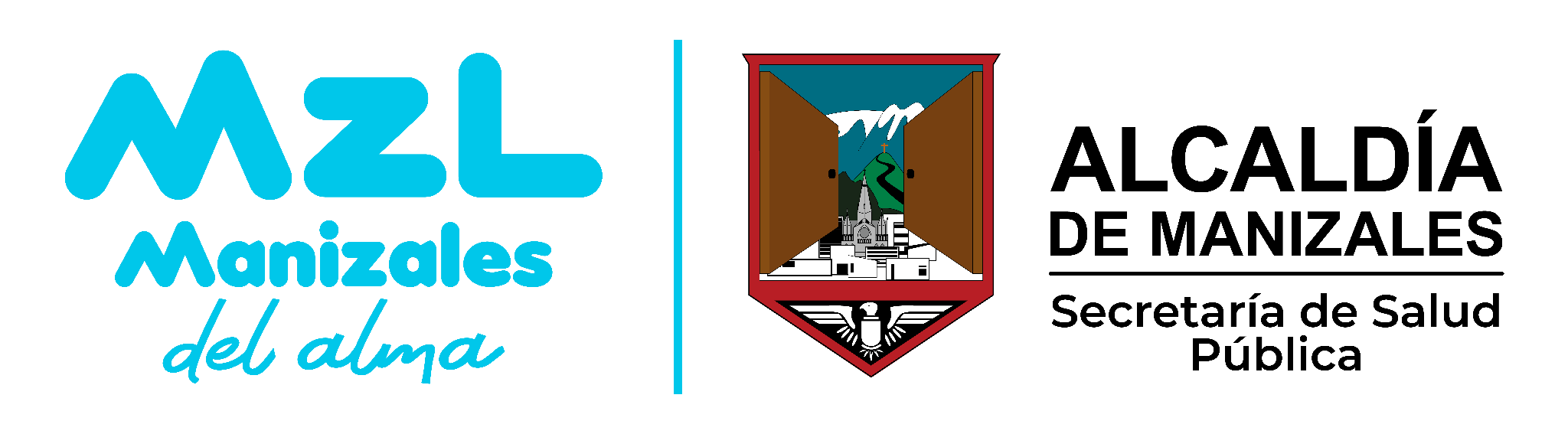